att Välj(a) jämställdhet!
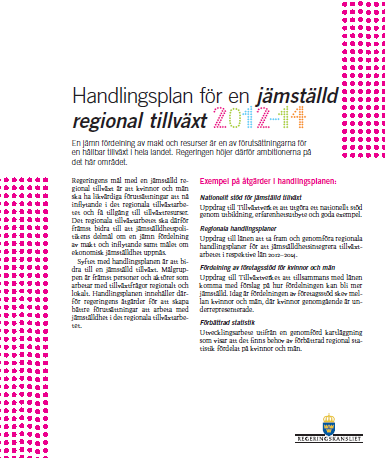 1
Rättviseaspekt eller verktygslåda?
Jämställdhet som mål eller medel?


Jämställdhet som social och ekonomisk drivkraft?
Teoretiska samband som verktyg
Jämställdhet gör att humankapitalet används effektivare
Jämställdhet fördjupar demokratin och ökar det sociala kapitalet
Jämställdhet ökar den regionala attraktiviteten
Jämställdhet ökar den regionala innovationsförmågan
3 olika områden
Nationella handlingsplanen för jämställd tillväxt
Riktlinjer + regionala handlingsplaner
Nationellt stöd i jämställdhet
Fördelning av företagsstöd
Regionala servicefrågor


Resurscentra för kvinnor

Främja kvinnors företagande
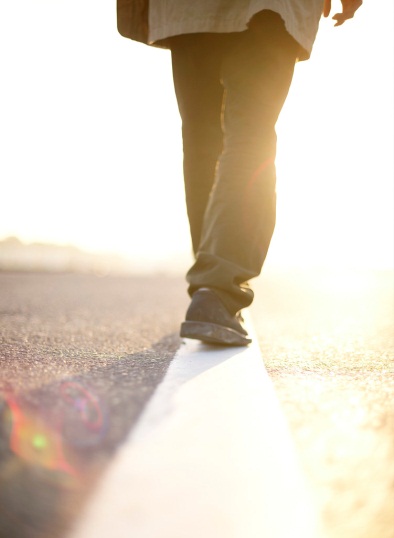 Resurscentra för kvinnor en riktad insats för att
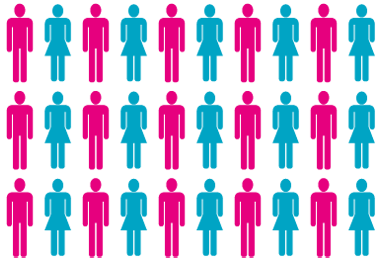 bidrar till jämställdhet i det regionala tillväxtarbetet genom att synliggöra kvinnors villkor och öka kvinnors inflytande
5
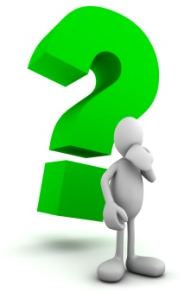 3 ansökningsomgångar
106 inkomna ansökningar 
Ca 369 mkr
6
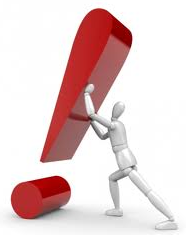 37 beviljade ansökningar 
102 resurscentraorganisationer 
19 av 21 län
7
Hur kan  RC vara en riktad insats för att nå:
regeringens mål med en jämställd regional tillväxt där kvinnor och män har likvärdiga förutsättningar att nå inflytande i det regionala tillväxtarbetet och får tillgång till tillväxtresurser på lika villkor?
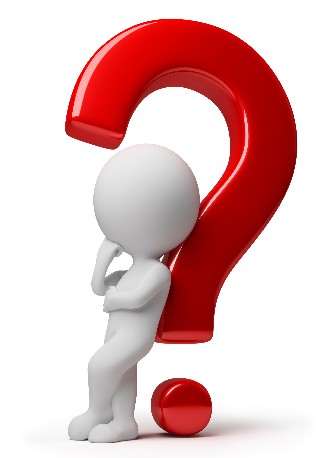 8
Tack för mig!
Monika Kväl
Monika.kval@tillvaxtverket.se
08-681 94 52
9